Constructive Computer ArchitectureTutorial 4Debugging
Sizhuo Zhang
6.175 TA
Oct 23, 2015
http://csg.csail.mit.edu/6.175
T04-1
BSV Debug -- $display
See a bug, not sure what causes it
Add $display statements
Recompile
Run
Still see bug, but you have narrowed it down to a smaller portion of code
Repeat with more display statements…
Find bug, fix bug, and remove display statements
Oct 23, 2015
http://csg.csail.mit.edu/6.175
T04-2
BSV Display Statements
The $display() command is an action that prints statements to the simulation console
Examples:
$display(“Hello World!”);
$display(“The value of x is %d”, x);
$display(“The value of y is “, fshow(y));
Oct 23, 2015
http://csg.csail.mit.edu/6.175
T04-3
Ways to Display ValuesFormat Specifiers
%d – decimal
%b – binary
%o – octal
%h – hexadecimal
%0d, %0b, %0o, %0h
Show value without extra whitespace padding
Oct 23, 2015
http://csg.csail.mit.edu/6.175
T04-4
Ways to Display Valuesfshow
fshow is a function in the FShow typeclass
It can be derived for enumerations and structures
Example:

typedef emun {Red, Blue} Colors deriving(FShow);
Color c = Red;
$display(“c is “, fshow(c));
Prints “c is Red”
Oct 23, 2015
http://csg.csail.mit.edu/6.175
T04-5
BSV DebuggingWaveform Viewer
Simulation executables can dump VCD waveforms
./bsim_dut –V test.vcd
Produces test.vcd containing the values of all the signals used in the simulator
Not the same as normal BSV signals
VCD files can be viewed by a waveform viewer
Such as gtkwave
The signal names and values in test.vcd can be hard to understand
Especially for structures and enumerations
Oct 23, 2015
http://csg.csail.mit.edu/6.175
T04-6
Bluespec GUI Example
We use Bluespec GUI + gtkwave to view waveform of VCD files
gtkwave Installed in vlsifarm matchines
SSH with -X
ssh –X username@vlsifarm-03.mit.edu
Windows may need some tools
Cygwin/X
Use onecycle processor in lab5 as Example
Oct 23, 2015
http://csg.csail.mit.edu/6.175
T04-7
Bluespec project
We have set SceMi to generate it when building the project
project.bld: workstation-project-file




$ cd scemi/sim
$ build –v onecycle
onecycle.bspec is the project file
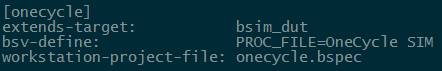 Oct 23, 2015
http://csg.csail.mit.edu/6.175
T04-8
Simulation: generate VCD file
$ cp ../../programs/build/assembly/vmh/simple.riscv.vmh
  mem.vmh
$ ./bsim_dut –V out.vcd > log.txt &
$ ./tb
Oct 23, 2015
http://csg.csail.mit.edu/6.175
T04-9
Open Bluespec GUI
$ bluespec onecycle.bspec
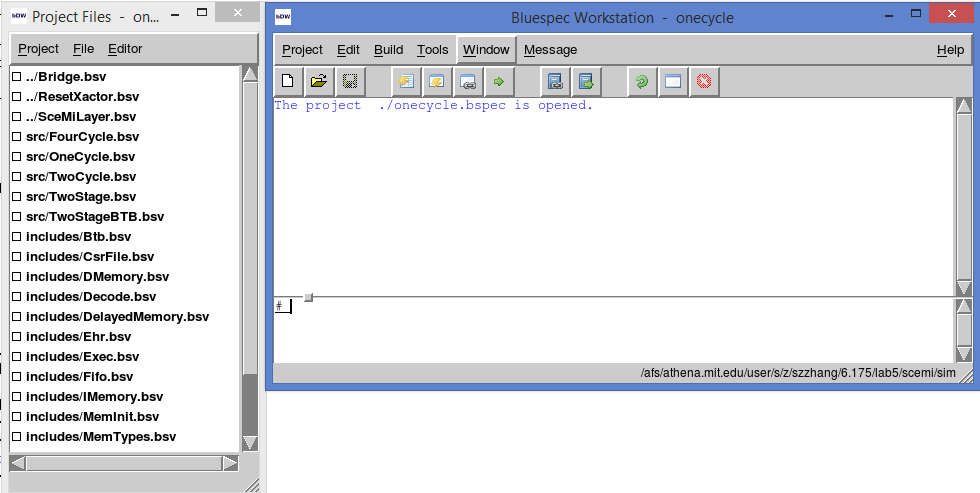 Oct 23, 2015
http://csg.csail.mit.edu/6.175
T04-10
Open Module Browser
Window  Module Browser
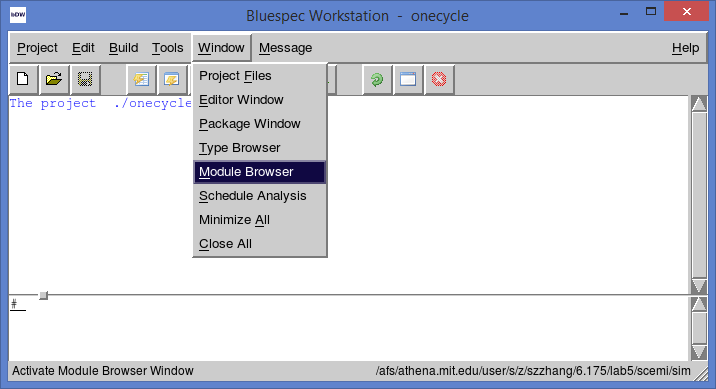 Oct 23, 2015
http://csg.csail.mit.edu/6.175
T04-11
Module Browser
Top level module
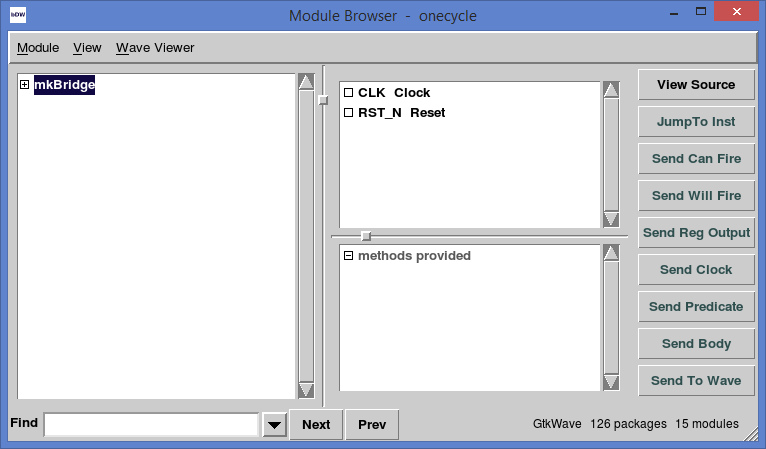 Signals
Module Hierarchy
Methods
Oct 23, 2015
http://csg.csail.mit.edu/6.175
T04-12
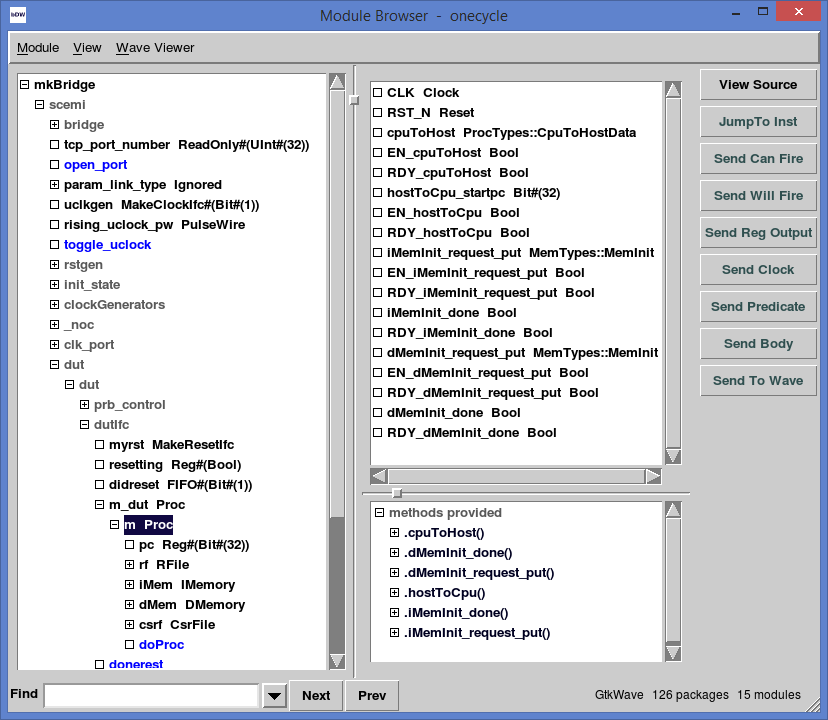 Oct 23, 2015
http://csg.csail.mit.edu/6.175
T04-13
Open Waveform Viewer
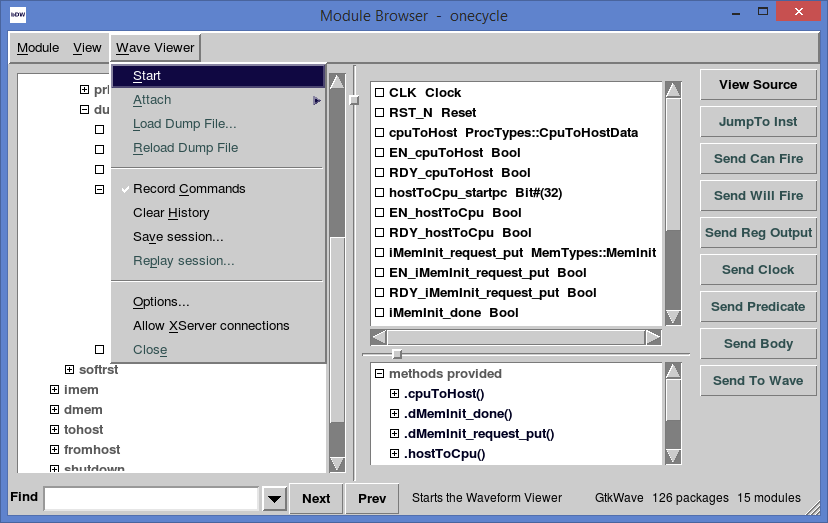 Oct 23, 2015
http://csg.csail.mit.edu/6.175
T04-14
Load VCD
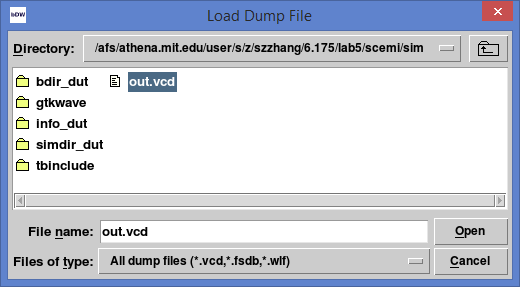 Oct 23, 2015
http://csg.csail.mit.edu/6.175
T04-15
Waveform Viewer
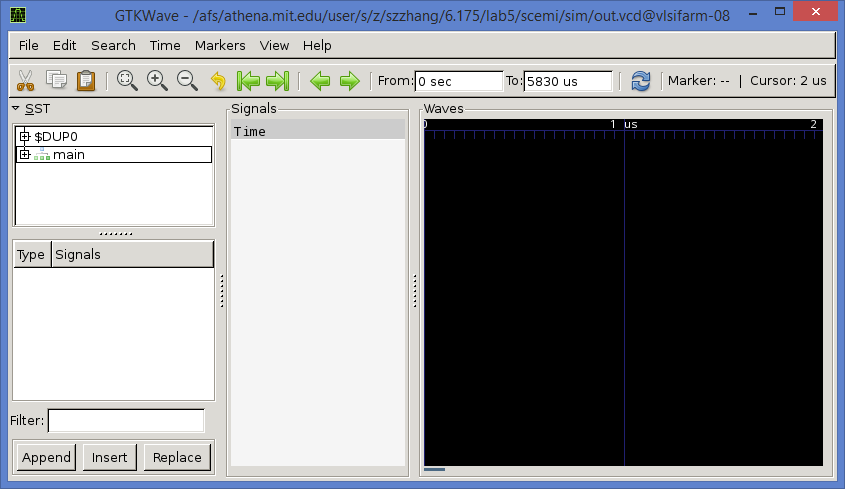 Signal
names
Waveform
Oct 23, 2015
http://csg.csail.mit.edu/6.175
T04-16
Add Signals to View
Add clock
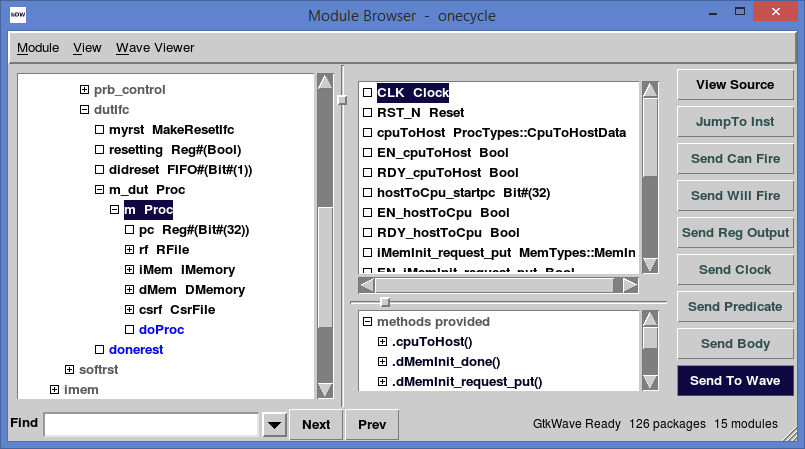 Oct 23, 2015
http://csg.csail.mit.edu/6.175
T04-17
Add Signals to View
Add PC
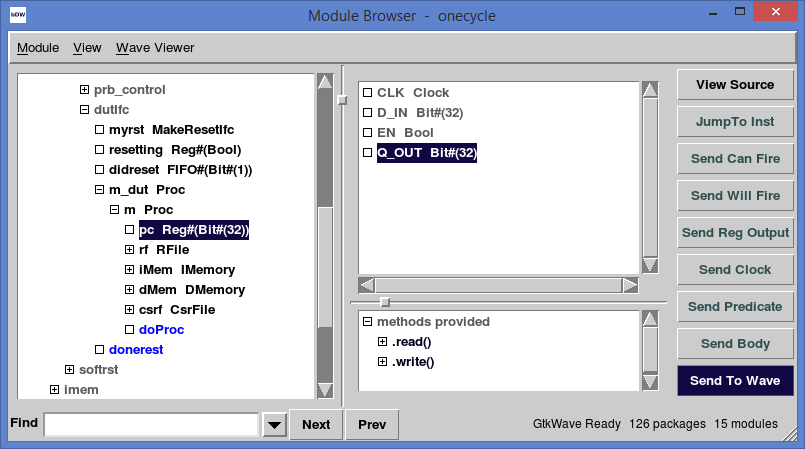 Oct 23, 2015
http://csg.csail.mit.edu/6.175
T04-18
Add Signals to View
Add csrf.wr method
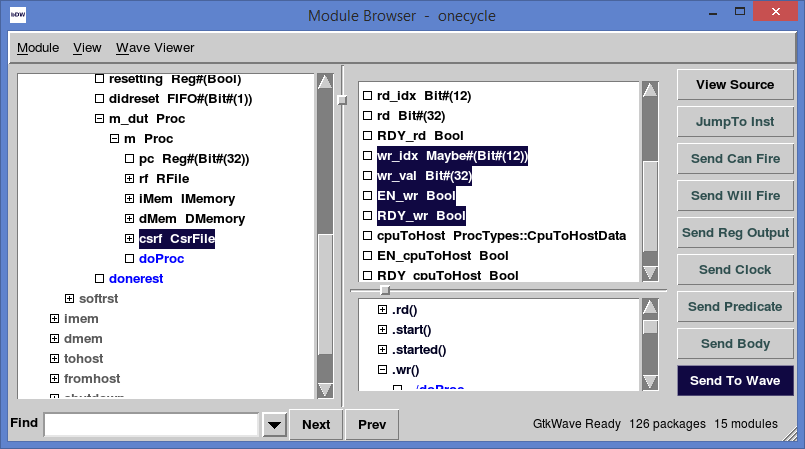 Oct 23, 2015
http://csg.csail.mit.edu/6.175
T04-19
Add Signals to View
Add can_fire, will_filre for rule doProc
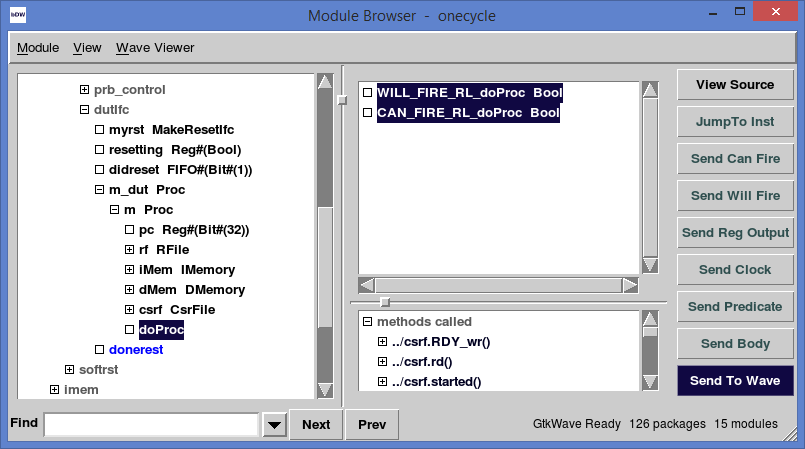 Oct 23, 2015
http://csg.csail.mit.edu/6.175
T04-20
Waveforms
Readable value
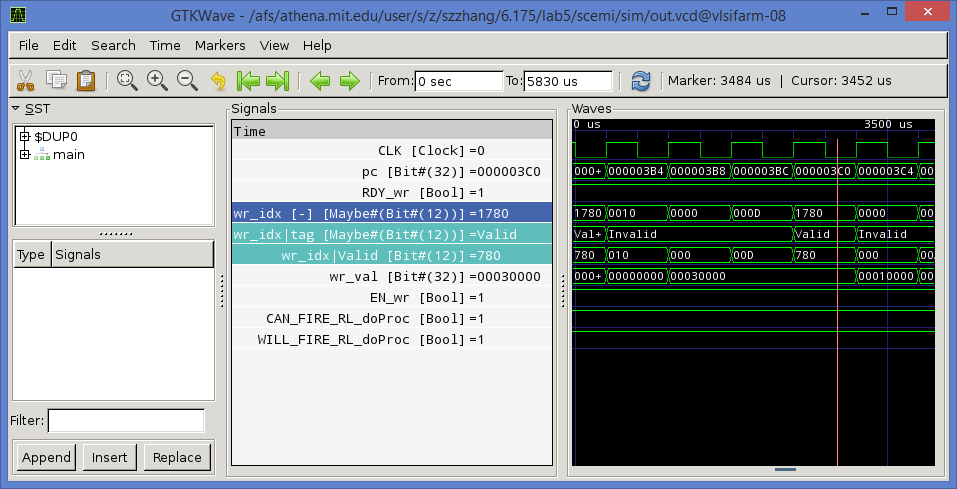 Oct 23, 2015
http://csg.csail.mit.edu/6.175
T04-21
Problem
No internal signals
Optimized away during compilation
But I want to see them for dubuggin
For example: dInst
Oct 23, 2015
http://csg.csail.mit.edu/6.175
T04-22
Solution -- Probe
interface Probe#(type t);
    method Action _write(t x);
endinterface
module mkProbe(Probe#(t)) provisos(
    Bits#(t, sz));
Write to mkProbe will be recorded in VCD file
Instantiate mkProbe for each signal that we want to record
Oct 23, 2015
http://csg.csail.mit.edu/6.175
T04-23
Probe Example
import Probe::*;
...
module mkProc(Proc);
    mkProbe#(DecodedInst) dInstProbe <- mkProbe;
    ...
    rule doProc;
        ...
        let dInst = decode(inst);
        dInstProbe <= dInst;
        ...
    endrule
    ...
endmodule
Oct 23, 2015
http://csg.csail.mit.edu/6.175
T04-24
After Adding Probe
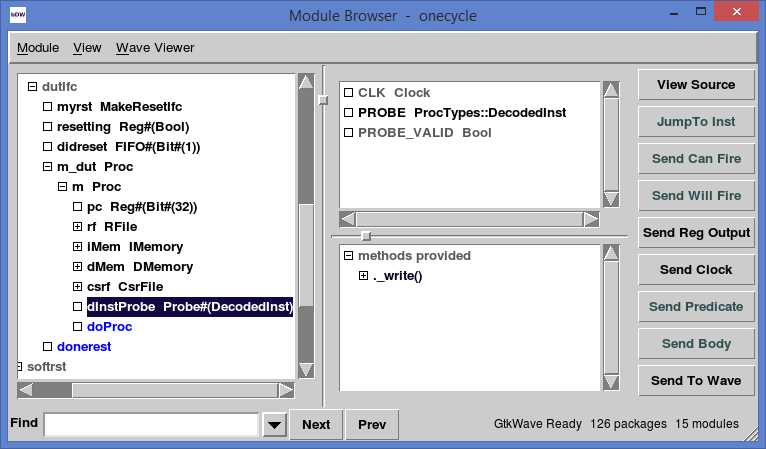 Oct 23, 2015
http://csg.csail.mit.edu/6.175
T04-25
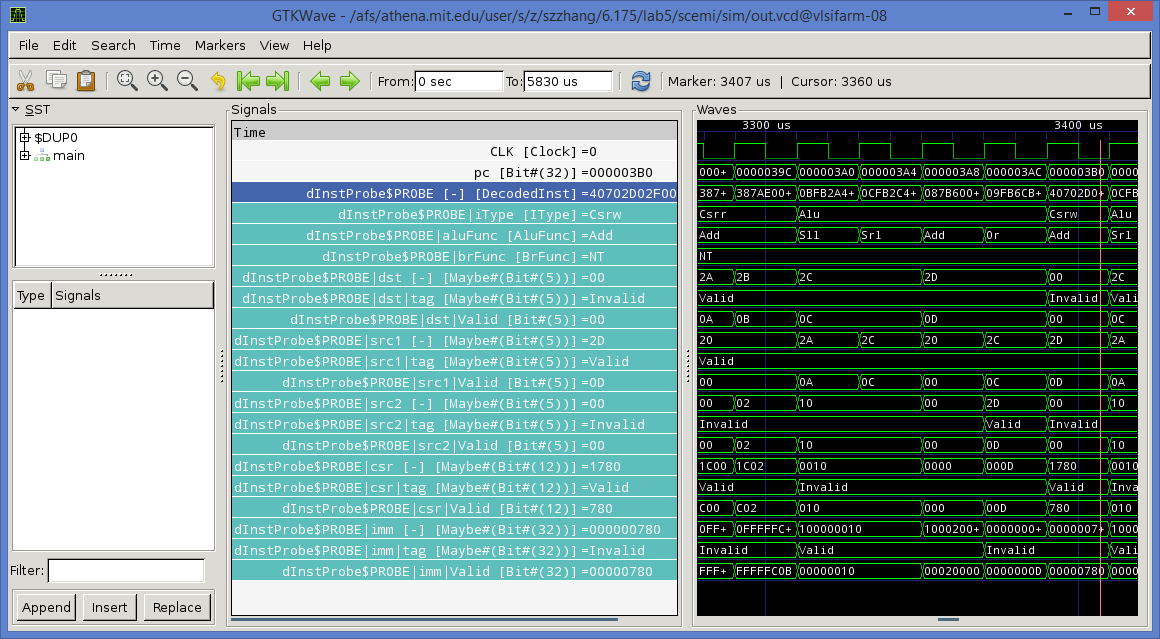 Oct 23, 2015
http://csg.csail.mit.edu/6.175
T04-26
Combine with Assembly
Assembly code of compiled tests are in
programs/build/*/dump
Refer  to the assembly code in debugging
Oct 23, 2015
http://csg.csail.mit.edu/6.175
T04-27
Debugging Scheduling
GUI: schedule Analysis
The same as “-show-shedule” BSC flag
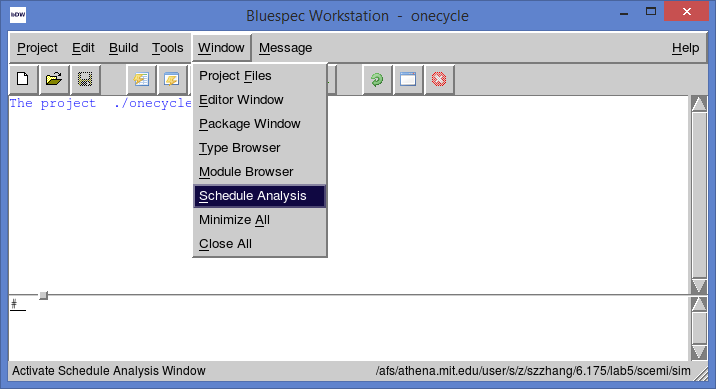 Oct 23, 2015
http://csg.csail.mit.edu/6.175
T04-28
Select mkProc
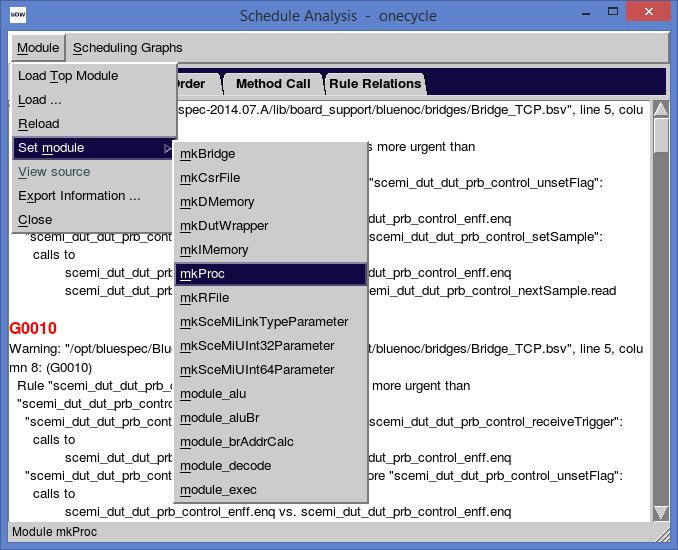 Oct 23, 2015
http://csg.csail.mit.edu/6.175
T04-29
Output of Schedule Analysis
Rule order: execution order of rules and methods
From top to bottom
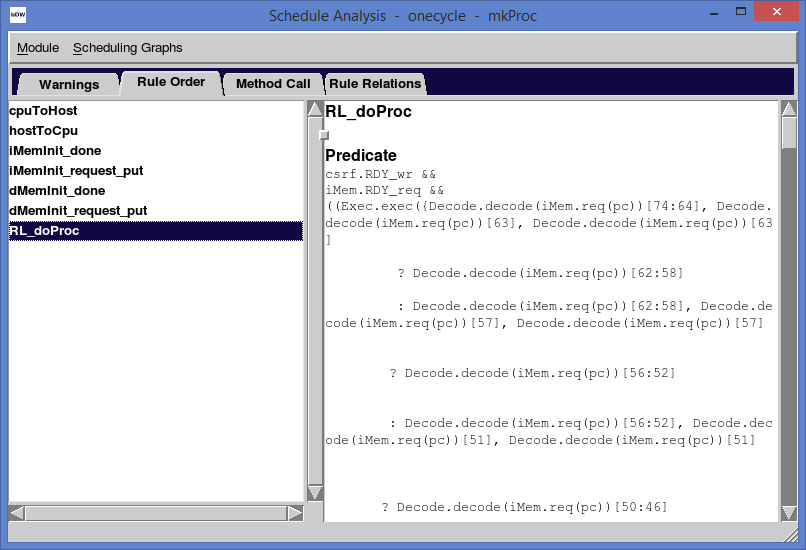 Oct 23, 2015
http://csg.csail.mit.edu/6.175
T04-30
Alternative for Schedule Analysis
Add –show-schedule to project.bld



Generate info_dir/*.sched
Contain same information as GUI outputs
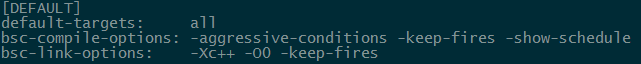 Oct 23, 2015
http://csg.csail.mit.edu/6.175
T04-31
General Debugging Advice
Debugging is to guess what goes wrong
Check warnings in compiler outputs
Scheduling warnings
Understand all warnings in mkProc
Stare at your code – prove its correctness
Add $display – convenient & very useful
Look at assembly code, locate position
Dump VCD file and see waveform
Oct 23, 2015
http://csg.csail.mit.edu/6.175
T04-32
Note
Codes on the slide is a little different from our labs
Read src/includes to be familiar with out lab setup.
Oct 23, 2015
http://csg.csail.mit.edu/6.175
T04-33